Лисичка
1. Кладём ромб-квадрат окрашенной стороной от себя и намечаем складку по вертикальной диагонали;
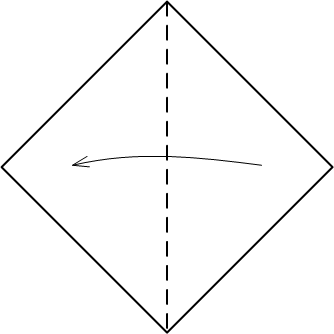 2. Сгибаем снизу-вверх фигуру по центру
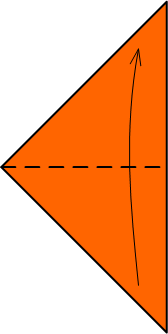 3. Раздвигаем верхние слои бумаги и поочередно загибаем верхние углы к нижнему;
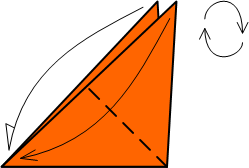 4. Загибаем справа-налево будущую лисичкину лапку и в то же время загибаем сверху-вниз уголок среднего слоя, который будет мордочкой;
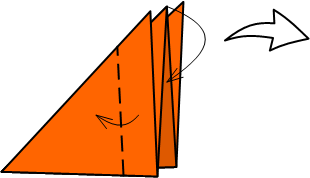 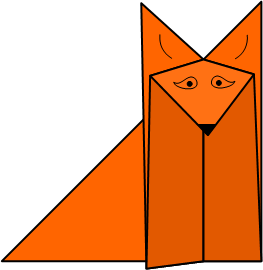